Home Care Service model
Key Elements
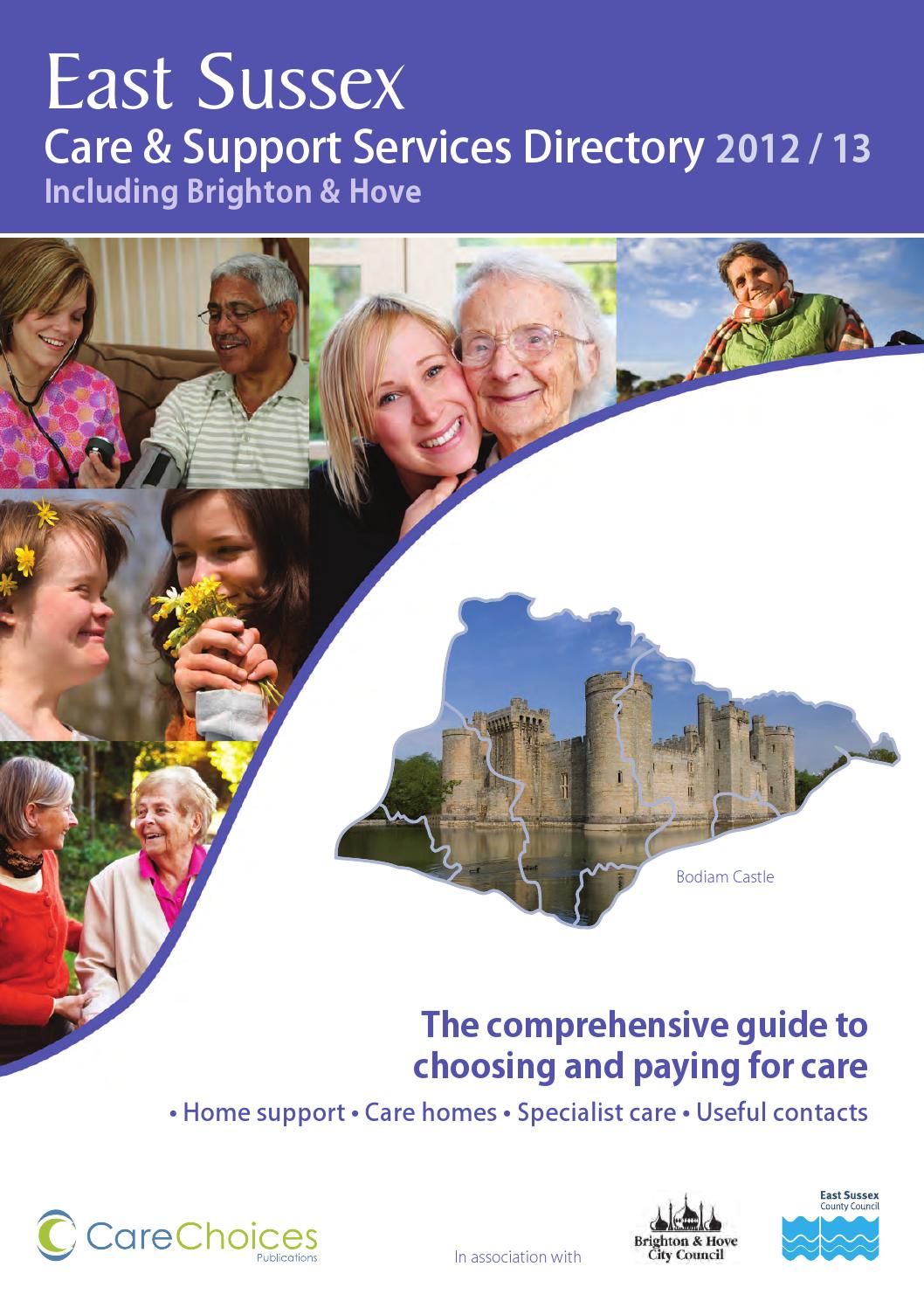 Home Care Service Outcomes
We want to commission sustainable, value for money, home care services that:
Promote individual wellbeing, prevent, reduce or delay need for care/support and promote diversity and quality
Work alongside health and social care partners to manage demand and service pressures
Meet the needs of Clients and Carers in both urban and rural localities
Key features of the home care model
The model is for new business only
Service allocation - hierarchy of lead and approved providers
New geographical areas and local office requirements
Service availability 365 days per year
Minimum call time of 30 mins (15 mins for extra care)
CQC registration and rating 
Payment on Rostered approach
10 year Contract length
Lead Provider Model
Nine lead provider areas 
Three primary areas will have two lead providers:
Hastings and Rother
Eastbourne and Polegate
Havens and Seaford

Six secondary areas will have one lead provider:
Crowborough, Uckfield, Heathfield, Hailsham, 
Lewes East, Lewes West

As a maximum, a provider may win lead status in two primary areas and/or one secondary area. However they could be on the approved framework in any number of areas.
Current Home Care Areas
Proposed Home Care Areas
Office location
Approved Providers must have an office base (satellite or registered) in East Sussex or within 15 miles of the East Sussex county boundary.

Lead Providers will have a registered office base located as follows: 
Primary areas: Office within geographical area 
(Hastings and Rother, Eastbourne and Polegate, Havens and Seaford)
Secondary areas: Office within 15 miles of town centre (Lewes, Crowborough, Uckfield, Heathfield, Hailsham)
Service Availability
Home care services will be available 7 days a week / 365 days a year

Referrals accepted 7 days per week 

Majority of Home Care delivered between 7am and 10pm (some availability of waking/sleeping nights)
Response Times
Providers to confirm package:
within 1 hour of notification from brokerage for packages <28 hours
within 2 hours for packages of 28 hours or more 
Packages to commence within 24 hours of confirmation, subject to the provision of other aspects of support being in place e.g. medication, equipment.
Payments
Consolidated hourly rate set by ESCC and reviewed annually
Payment for rostered hours
Admin payment of £50 for new packages of care
Care calls on clients’ return from hospital may be paid up to 4 hours
Payment on Rostered Hours
Rostered Hours: The total number of care hours that the Provider has rostered their staff to deliver for the weekly period (Monday-Sunday).
New packages of care and existing packages recommencing in the week will also be included. 

Expectations of providers:
All approved and lead providers will need to use a soft-token RTTM system for reporting
Care workers will be paid on the basis of their rostered hours
Providers will provide accurate and timely data
Staff wellbeing
Staff should feel valued, supported, and have the skills and competencies to deliver good quality care.
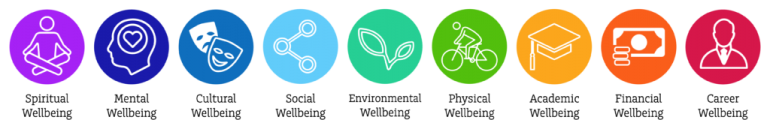 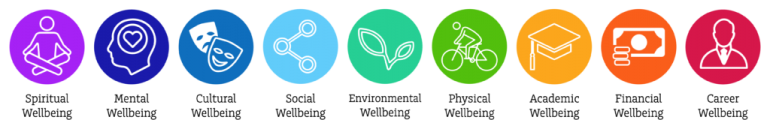 Support for staff should include:
Signposting to wellbeing support, including bereavement and mental health support
Comprehensive induction training, refresher training and ongoing development opportunities
A choice of zero-hour and permanent contracts
Regular supervision, as well as the opportunity to meet co-workers
Adequate time allowed for travel and access into homes
Payment for travel time, travel costs, mobile phones and parking
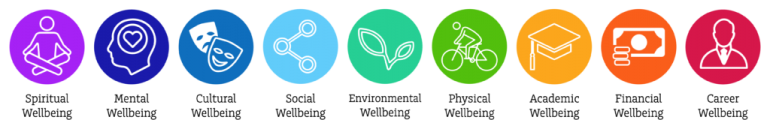 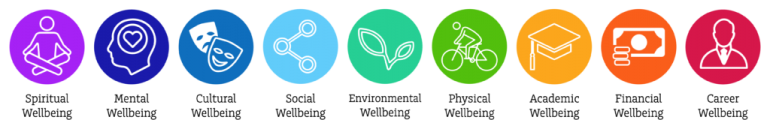 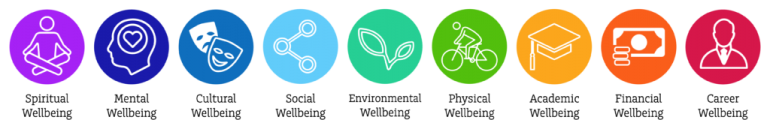 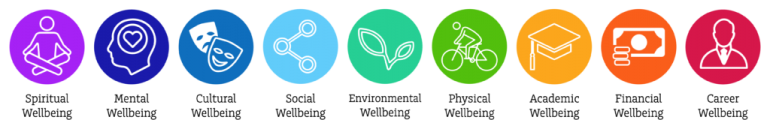 Behaviour that challenges service delivery
The Specification recognises that there are behaviours that challenge service delivery.
Written information will set out expectations of ASC, the Provider and the client/family from the outset
Proactive and supportive approach to manage behaviours that challenge and promote positive behaviour 
Actively working together to identify further strategies to work with the client and/or carer
Service Quality and Performance
Providers should nominate a Contract Manager

Performance indicators include RTTM edited data

Emphasis on partnership working

Feedback:
Client survey
Front line worker survey and six monthly frontline worker feedback sessions
Procurement Approach
Approved provider list covering Home Care with carers home-based respite, Extra Care and HMP Lewes care arrangements. All providers must apply. 
Mini competitions:
Home Care with Carers Breaks Lead Providers
HMP Lewes
Extra Care 
Only providers who are interested in these lots to apply.

Block hour arrangements – direct award when required to a subset of lead providers.
Procurement Timetable
[Speaker Notes: Note – Extra Care competitions not issued until after Home Care contract awards confirmed.


9 weeks to return applications for Approved List, Lead and HMP Lewes
5 weeks for Extra Care]
Extra Care HousingKey Elements
Extra Care
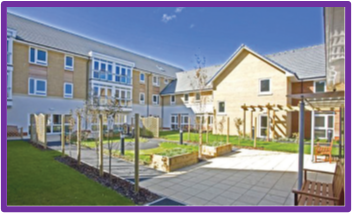 Downlands Court, Peacehaven
The Orangery, Bexhill
Cranbrook Communal space - 3D model
Cranbrook 2-bed flat example - 3D model
[Speaker Notes: Communal Areas (1 minute)
https://3dmediasolutions.co.uk/3d-model/saxon-weald-cranbrook-scheme/fullscreen/

6 purpose-built schemes. Block of flats. Buildings offer fully accessible communal spaces for activities, dining rooms with a catering provider commissioned by the landlord, gardens and a hair salon.
All located near good public transport and shops. Care suite, plus landlord scheme manager on-site for housing related support.
 
2 Bedroom Apartment (1 minute)
https://3dmediasolutions.co.uk/3d-model/saxon-weald-cranbrook-scheme-2-bedroom-apartment/fullscreen/
Clients in own homes with tenancies or part ownership and own front doors. Level access flat, walk in showers, adjustable kitchens. 
Offers 24/7 care including in-person emergency response service. 
Knock to enter. Tag in. Deliver care in resident’s own home. Escalate housing-related concerns to on-site scheme manager. Night carer deliver some scheduled care and responds to emergency callouts, escalating to emergency services, if required, family and on-call manager.
Wellbeing hours engaging residents in communal activities coordinated/provided by scheme manager and local VCS orgs and schools. Good working environment. Attracts ‘walking’ carers. Shifts around school hours.]
Extra Care: current picture
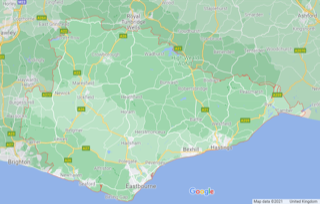 SE = Shared Equity
Uckfield
39 units
(29 Rent & 10 SE)
383 hrs pw
Hailsham
45 units
(35 Rent & 10 SE)
388 hrs pw
St Leonard’s
40 units
(40 Rent & 0 SE)
276 hrs pw
Peacehaven
39 units
(30 Rent & 11 SE)
372 hrs pw
Bexhill
58 units
(42 Rent & 16 SE)
500 hrs pw
Eastbourne
62 units
(52 Rent & 10 SE)
517 hrs pw
[Speaker Notes: Snapshot hours as of latest submitted 4-weekly activity sheets/invoices. Void target of 3%. Recovering to pre-covid levels of approx. 1%, or 1-2 flats per scheme. Expect to return to pre-covid range of 370 in smaller schemes to 600 in larger schemes
Shared Equity (SE) clients add about 25% units to bed count (except Marlborough), but tend to have low care hours. These would be an additional income source.
Totals, 228 rental & 57 SE]
Service Aims and Vision
To enable people to maintain their independence and have a good quality of life
Balanced, vibrant communities
Strengths-based approaches
Personalisation
Positive relationships and staff support
Choice and control
Partnership
Work with the Council and partners to:
work with residents and landlords to develop schemes into ‘community hubs’ which increase social inclusion by coordinating activities via local resources
accelerate assessments and move-in to reduce care vacancies and void losses 
swiftly access or develop, where necessary, specialist training to address gaps that would accelerate client move-in and/or sustain tenancies as needs or behaviours change 
identify early risks of client behaviours that cause concern and ways of supporting clients and the care teams to provide sustainable care, reducing or avoiding care ‘hand backs’
continuously review and refine the service model to address changes in demand, pressures, policy, legal requirements, etc.
[Speaker Notes: Seeking highly effective joint working partners with ‘can do’ and realistic approach and shared risk-taking
Vibrant local assets – restaurants and activities. Additional income for residents groups/balanced with space sharing. Bringing in future EC clients.
Assessments and move-in acceleration reduced voids, sustains/increases care hours
Behaviours the Challenge Services – coordinate preventative support with Council and partners to minimise need for handbacks, e.g. breakaway/prevention training
Work with the Council to adapt the model throughout the contract lifetime]
Service Availability
24/7/365
Capable of jointly assessing referrals within 3 working days
One waking night carer 22:00 – 07:00 with potential to expand to two, when needed
Daytime carers 07:00 – 22:00 to meet delivered care hours and background hours
Payments Model
A single hourly rate of £17.90 + any annual review of rates by contract start
63 waking night hours, with the potential to ‘flex’ to a second night carer
65 un-rostered background daytime hours pw to, for example: 
meet varying levels of need, including supporting people with dementia and behaviours that challenge services, 	
lunch support and activities
Payment for delivered care hours (variable), with a guaranteed minimum of 273 hours
Evening and weekend on-call management support and/or in person callout
A dedicated Registered Manager for Extra Care
[Speaker Notes: £17.90 in current terms. Subject to annual increase/s between now and contract start in January 2023
On-call and dedicated RM supported by the hourly rate
Guaranteed minimum of 273 hours include nights.]
Balanced communities
40% high needs 15+ hours
40% medium needs 10-15 hours
20% low needs 5-9 hours
People with multiple complex needs – minimum of 15%, about 6 clients per scheme. Current rate is 25%
Approx. 25% are Shared Equity (0 at Marlborough)
Currently, minimum of 11 care hours to access
Minimum age 55 but ‘flexing’ lower for degenerative conditions
Outcomes
Residents report:
Receiving clear information to make informed choices
Feeling in control of their care and support
Feeling engaged with their local community
A high degree of satisfaction with services
Care and landlord teams working closely together to deliver care and support
Indicators and data collection
3 days to jointly assess with landlord
Missed/late care calls (delivered within 30 mins of scheduled call)
% of residents remaining in Extra Care despite increased needs
% callouts which are non-emergency
% of residents who receive hospital in-reach to support effective discharge
Satisfaction, residents and staff
Social Value, e.g. carbon reduction
Residents’ dependency levels
Background hours activity logs
Tunstall logs
[Speaker Notes: Supportive approach to resolve challenges together with provider accountable for service quality and safety.]
Referrals and allocations process
Extra Care Coordinator
Referrals
Scoring
Balanced communities
Assessment 
Move-in
[Speaker Notes: Strong relationship with Extra Care Coordinator to balance care requirements with capacity, balanced communities, stretching where possible via training and MDT linking.
Will ensure the Support Plans reflect needs. Mitigations in place to manage challenges.]
Landlords
SLA and Joint Working Protocol
Rent/service charges
On-site Scheme Manager who provide housing-related support, tenancy sign-up, building and gardens maintenance
[Speaker Notes: Rent/charges clear in tender docs. Currently, no charge at schemes in Peacehaven, Uckfield, Eastbourne or Hailsham. Nominal charge in St Leonards. Bexhill TBC]
Benefits
Extra Care Coordinator
Training
Operational Management Group Meetings (OMGs)
Diversity and equality
Private clients
Exploring potential to automate activity and billing processes
[Speaker Notes: Developing training plan including Behaviours that Challenge Services, Breakaway, etc
OMGs to foster good comms and partnership working to deal with day to day challenges
Simplified billing process which requires ECM. Benefits of better staff management and complaints management.]
Transfer
TUPE registers
Asset registers
Data transfer (Joint Data Controllers)
[Speaker Notes: Staff are subject to TUPE.
Asset register to be published in ITT to clarify but generally, office equipment transfers, IT equipment TBC.
Council will work with incumbents to ensure data, e.g. SP, PBSPs, disciplinaries, training are current.]
Procurement Approach
Three Lots, as follows:
Downlands (Peacehaven) and Margaret (Uckfield)
Cranbrook (Eastbourne) and Bentley (Hailsham)
Orangery (Bexhill) and Marlborough (St Leonards

Bid as single, ‘stand alone’ Lots, with no limits on number of Lots awarded to a Provider.
[Speaker Notes: Lots are aligned to referring teams]
HMP Lewes Care ServicesKey Elements
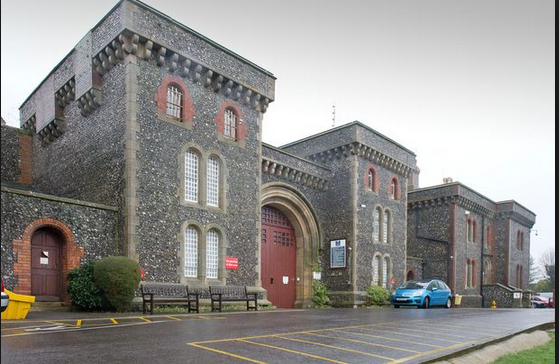 HMP Lewes care services model
Block hour arrangement, to provide care 7 days a week, 52 weeks a year
Enhanced vetting process
Home Care Workers must work in pairs (‘double up calls’) at all times
Call times include time required for entering and exiting the Prison
Service Quality and Performance
Attendance of multidisciplinary meetings and monthly healthcare meeting

Additional HMP Lewes training requirements:
Personal protection/break away training
Key training/induction
SASH training (suicide and self-harm)

Attendance at the council quarterly Social Care in prison management meeting
Register interest
To register your interest in applying for the home care and extra care services, please register on the South East Shared Service Portal https://in-tendhost.co.uk/sesharedservices/aspx/ProjectManage/32009 

Please note that the advert will not be published until January 2022. 

By registering, you will receive alerts on any information published in relation to the home care tender.
[Speaker Notes: Next steps]